Berufsorientierung
MS Brixlegg
Verantwortliche
1 Wochenstunde 7. Schulstufe
1 Wochenstunde 8. Schulstufe
Integrativ
BO Stunden
Integrativer Unterricht
My Future Mappen
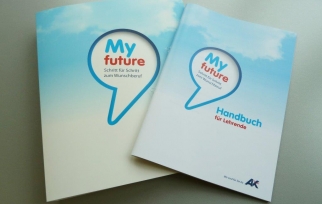 Material
Schwerpunkte 3. Klasse
Schwerpunkte 4. Klasse
Projekte
Websiten
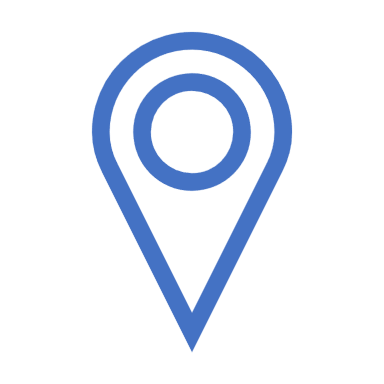 Fragen